The Medical Model of Disability
Weaknesses of the Medical Model
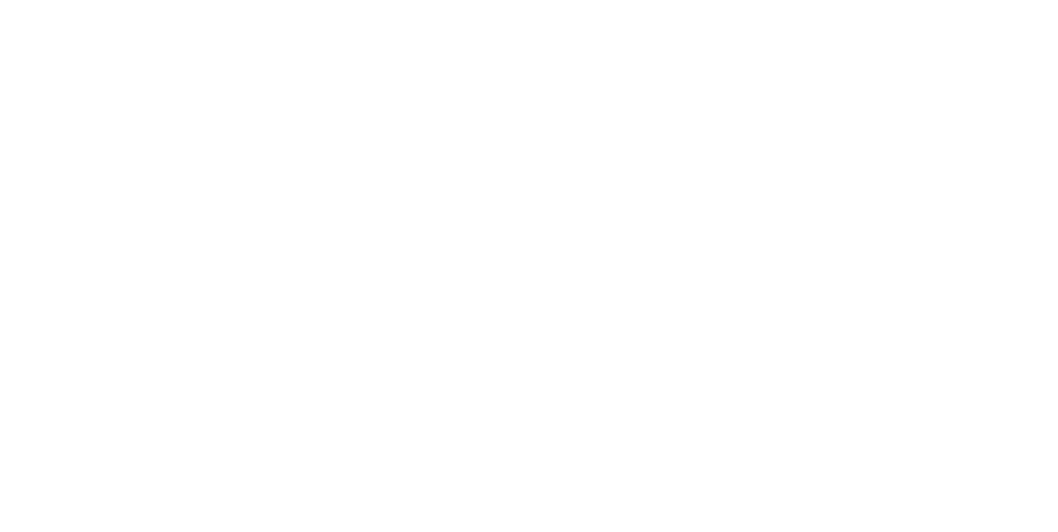 The medical model of disability
The model believes that difference leads to impairment
The model leads to low expectations
Weaknesses of the medical model
The medical model of disability
The model leads to loss of independence, choice and control
It is paternalistic, treating people as problems to be fixed or cured
Weaknesses of the medical model
The medical model of disability
Treats neurodiversity as a negative rather than a positive trait
Sees difference as a barrier to equality and something to be removed or minimised
Weaknesses of the medical model
The medical model of disability
Questions:
Does your employer use the medical model of disability or the social model?
How does this affect workers that you might represent?
Weaknesses of the medical model